Tectonic Activity
Earthquakes:
Global distribution; why they happen and what their impacts can be
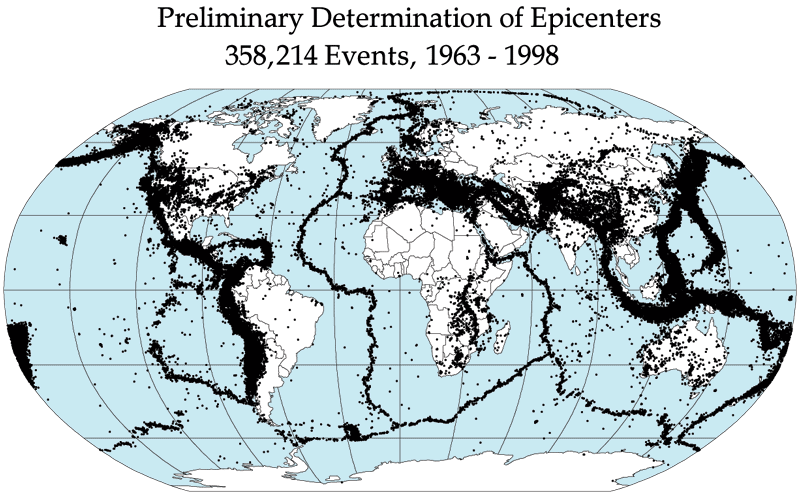 Image: http://denali.gsfc.nasa.gov/dtam/seismic/
What is the global distribution pattern?
Locations of earthquakes that have occurred between 1963 and 1998
Referring to your map showing plate boundaries, state 3 things you notice about the distribution of earthquakes.
Earthquake features
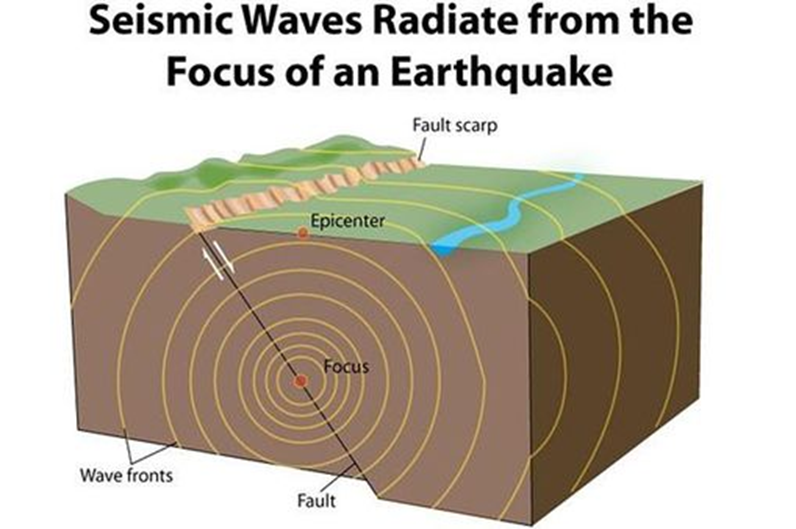 re
Seismic waves
Focus: point underground where the initial slip occurs – often many kilometres deep
Epicentre: point on Earth’s surface directly above the focus where seismic waves first arrive
http://www.calstatela.edu/faculty/acolvil/quakes/focus_epicenter.jpg
What causes earthquakes?
Watch the short video clip carefully – listen for information about:
relative plate movement
what happens deep in the crust compared to what happens at the surface
what causes the earthquake to eventually happen
Draw a series of diagrams to help you explain what causes earthquakes.
Why do earthquakes happen mostly at destructive and conservative plate boundaries?
[Speaker Notes: Video (9.16)]
How are earthquakes monitored and measured?
The sudden, violent movement at the focus send out seismic waves in all directions.
It is these waves that cause the ground to move – and so cause damage.
The ground movements are measured using seismometers.
The recorded movement is then displayed as a trace on paper (or on a screen) called a seismograph
[Speaker Notes: Video (9.16)]
Measuring earthquakes – Richter Scale
… is based on the amount of energy released by the earthquake
… is a logarithmic scale – each whole number increase in magnitude represents about 31 times more energy released
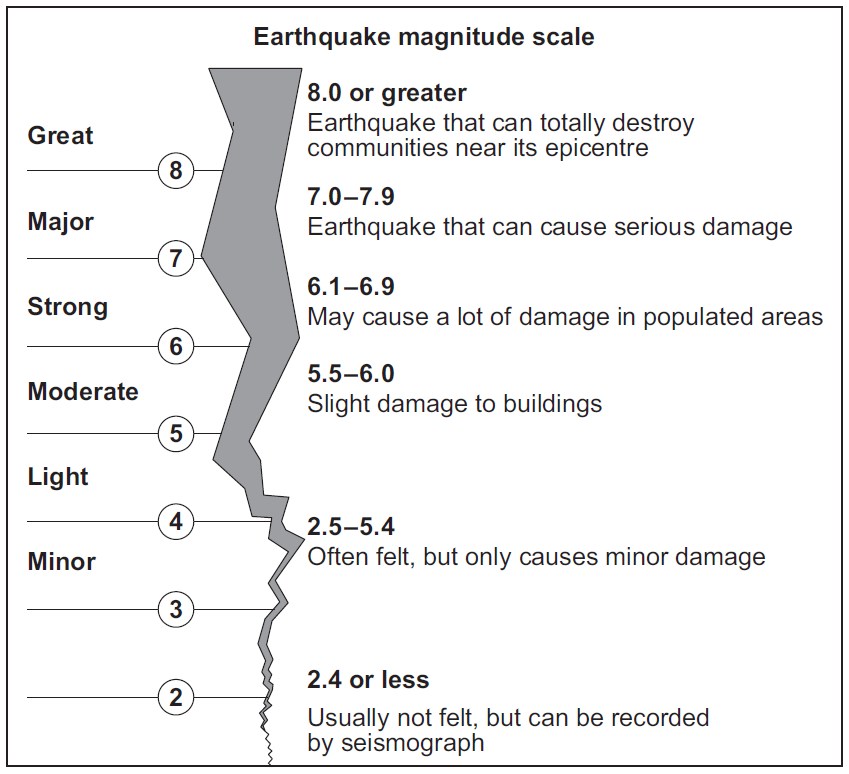 Measuring earthquakes – Richter Scale
What does this table tell you about the relationship between the size of an earthquake (magnitude) and how often they occur (frequency)?
What are the effects of an earthquake?
Read p10 in Complete Geography and then complete the following tasks:
What is the difference between primary and secondary effects of an earthquake?  Give some examples of each – make it clear what type they are!
Homework:
There are many different reasons (factors) to explain why the impacts of earthquakes vary.
Produce a list (you should be able to come up with at least 5)
Choose two of these factors and for each one, write a paragraph to explain why they can affect the impacts of earthquakes.
Why do you think people live in areas that suffer from earthquakes?